Návrh a konstrukce řetězového dopravníku pro dopravu odlitků
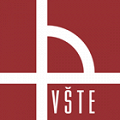 Autor: Jan Formánek
Vedoucí práce: Ing. Martin Podařil, Ph.D.
Oponent: doc. Ing. Petr Hrubý, CSc.
motivace a důvody k řešení daného problému
Obohacení o nové poznatky a zkušenosti
 
Praxe ve firmě zabývající se odlitky

Nový pohled na práci konstruktérů
Cíl Práce
Výzkumné problémy
Volba vhodného typu dopravníku 
Volba základních rozměrů dopravníku 
Odlitky se musí dopravovat, každý typ zvlášť 
Dodržet minimální rychlost posunutí odlitků jednoho typu, která musí být čtyři odlitky za šest minut 
Robot potřebuje mít odlitky pro odebírání z dopravníky pokaždé ve stejné poloze 
Rozměry pracoviště
Volba a výpočet součástí
použité metody
Návrh
Podle svých znalostí a doporučení konstruktérů
Výpočet součástí
Podle vzorců uvedených v odborné literatuře
Pomocí programu MITCALC
Konstrukce v programu SIEMENS NX
Výsledky
Funkční návrh řetězového dopravníku


Postup řešení v obdobných konstrukčních aplikacích
Závěr - přínos práce
Přínos pro mě

přehled o problematicedopravníků
zkušenost s navrhováním dopravníků a výpočtem součástí
Zapojení se do chodu firmy Fostron a.s.
Přínos práce pro firmu

Splnění požadavků zákazníka
Aplikovatelné řešení pro výrobu
Snadno rozdělitelný dopravník pro dva druhy odlitků
Doplňující otázka vedoucího práce
Ing. Martina Podařila, Ph.D.
Specifikujte přínos práce a vaše doporučení pro praxi
Doplňující otázka Oponenta práce
doc. Ing. Petra Hrubého, CSc.
Popište a detailně vysvětlete postup, jakým jste stanovil provozní zatížení působící na řetěz. O jaké zákony a principy mechaniky se při řešení opíráte. Precizujte význam jednotlivých sil a metodu při stanovení vnitřních silových účinků v kontrolovaném řezu řetězu.
Děkuji za pozornost